KẾ HOẠCH BÀI DẠY
TIN HỌC 11
CHỦ ĐỀ F - ICTBÀI 4 TẠO VÀ SỬ DỤNG BIỂU MẪU
Giáo viên: Lê Nguyễn Thúy HằngĐơn vị: Trường THPT Thị Xã Quảng Trị
Tạo biểu mẫu trong Access
01
CHỦ ĐỀ F - ICTBÀI 4 TẠO VÀ SỬ DỤNG BIỂU MẪU
Biểu mẫu phân cấp và biểu mẫu đồng bộ hóa
02
Sử dụng biểu mẫu để nhập hoặc xem dữ liệu
03
Thực hành tạo và sử dụng biểu mẫu
04
1. Tạo các biểu mẫu trong Access
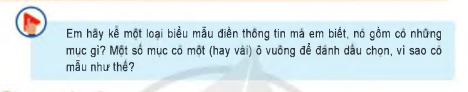 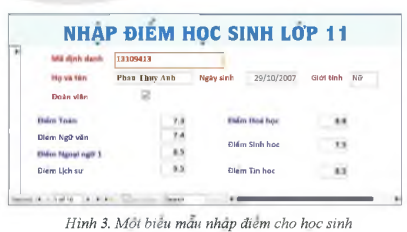 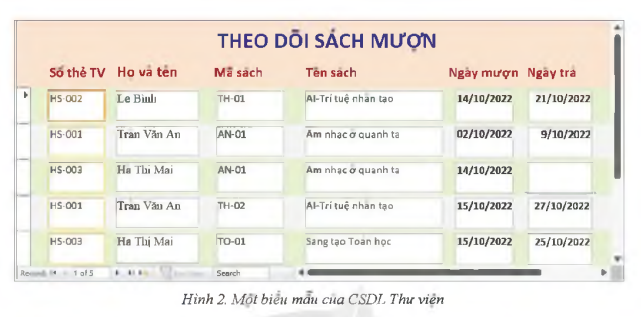 Quan sát các biểu mẫu trên và cho biết mỗi biểu mẫu trong hình hiển thị bao nhiêu bản ghi?
Các loại biểu mẫu
Biểu mẫu một bản ghi và biểu mẫu nhiều bản ghi:
Biểu mẫu một bản ghi: Tại một thời điểm nó hiển thị một bản ghi
Biểu mẫu nhiều bản ghi: Hiển thị nhiều bản ghi cùng lúc
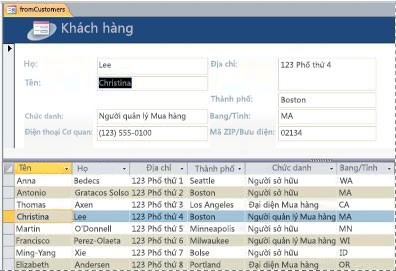 Biểu mẫu tách đôi: Vùng hiển thị của biểu mẫu được chia thành hai chiều: dọc, ngang.
Biểu mẫu có kết buộc với bảng CSDL và biểu mẫu không kết buộc
Biểu mẫu có kết buộc: Các mục dữ liệu hiển thị trong biểu mẫu kết buộc trực tiếp với các trường trong bảng CSDL và làm thay đổi dữ liệu của trường khi gõ nhập.

Biểu mẫu không kết buộc: Đối lập với biểu mẫu có kết buộc, biểu mẫu không kết buộc không dùng để nhập, chỉnh sữa dữ liệu.
b. Tạo biểu mẫu:
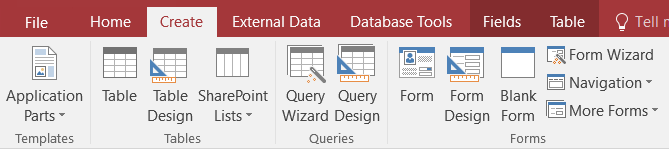 Tạo biểu mẫu một bản ghi:
Bước 1: Chọn Create/Form để tạo biểu mẫu
Bước 2: Đổi tên biểu mẫu
* Tạo biểu mẫu nhiều bản ghi:
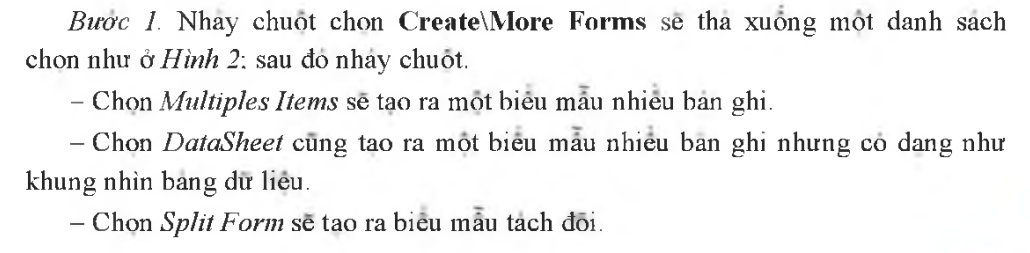 Bước 2: Tương tự bước 1 khi tạo biểu mẫu một bản ghi.
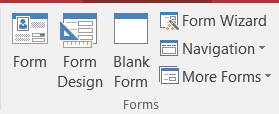 * Tạo biểu mẫu bằng Form Wizard:
Tạo biểu mẫu một bản ghi:
Bước 1: Create/Form Wizard
Chọn bảng tại mục Tables/Queries
Chọn trường dữ liệu Available Fields
Bước 2: Chọn kiểu trình bày biểu mẫu
Bước 3: Nhấn Finish để hoàn tất
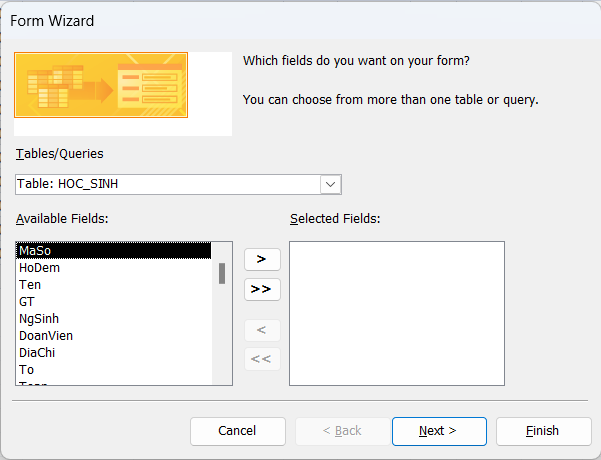 2. Biểu mẫu phân cấp và biểu mẫu đồng bộ hóa
Điều kiện để tạo biểu mẫu phân cấp?
Biểu mẫu phân cấp có dạng gì?
Tạo biểu mẫu phân cấp và biểu mẫu đồng bộ hóa
Bước 1: Chọn các trường dữ liệu cả hai bảng mẹ và bảng con
Bước 2: Chọn biểu mẫu chính
	+ Form with subform(s): Tạo biểu mẫu đồng bộ hóa
	+ Linked forms: Tạo biểu mẫu phân cấp
Bước 3: Đánh dấu lựa chọn
Bước 4: Chọn cách trình bày biểu mẫu con
Bước 5: Chọn kiểu trình bày biểu mẫu
Bước 6: Nhấn Finish để hoàn tất
3. Sử dụng biểu mẫu để nhập hoặc xem dữ liệu
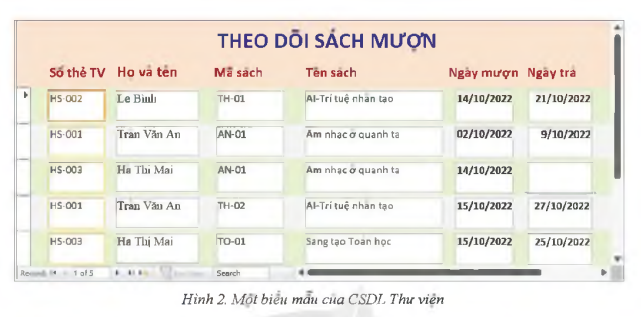 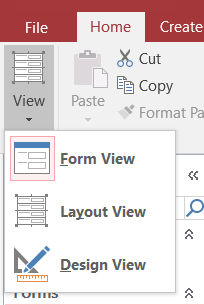 Sắp xếp các bản ghi theo giá trị một trường
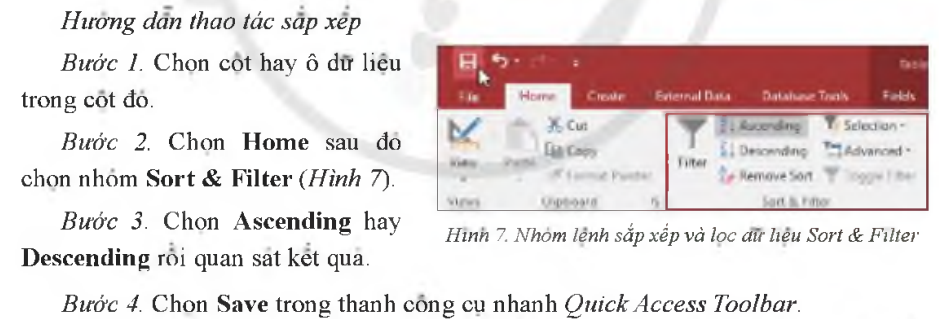 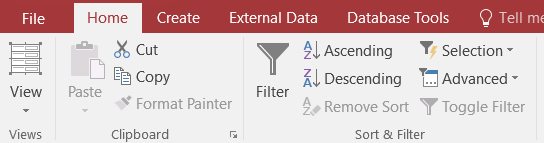 Lọc các bản ghi
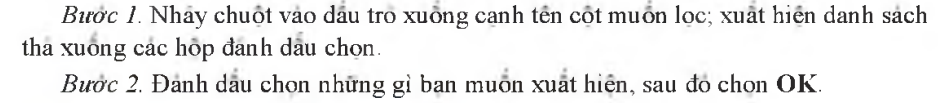 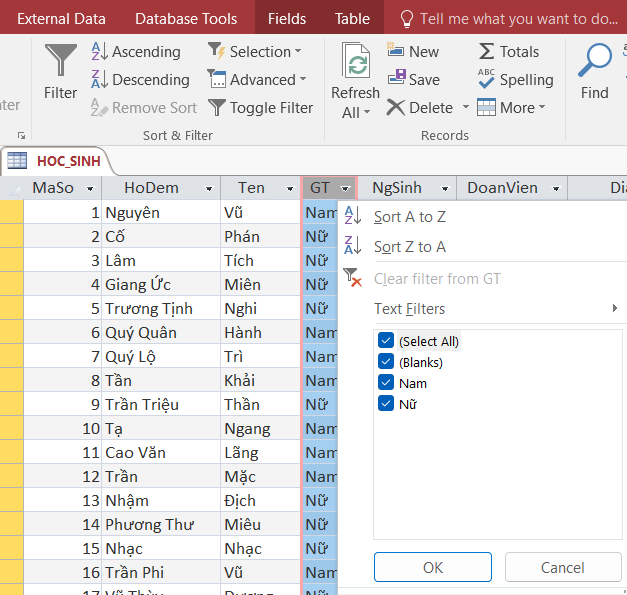 4. Thực hành tạo và sử dụng biểu mẫu
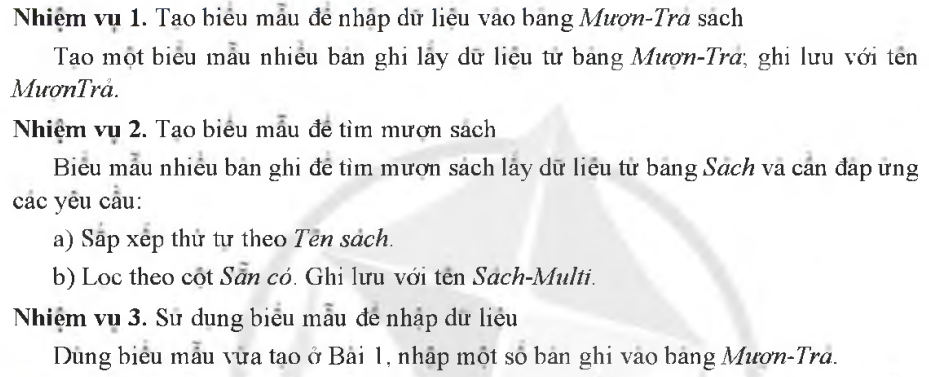 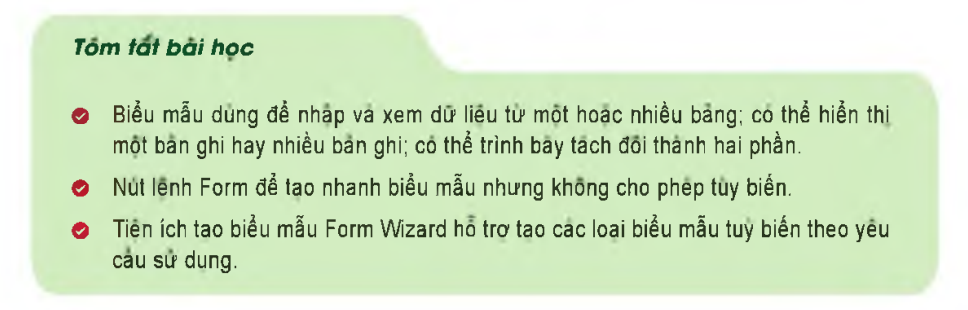 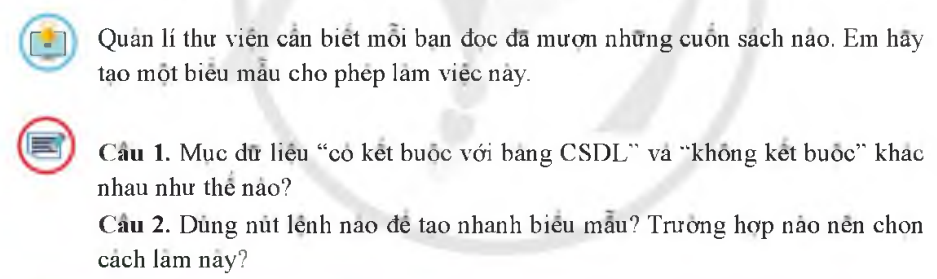 Cảm ơn quý thầy cô và các em đã lắng nghe!